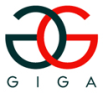 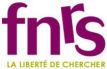 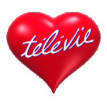 Development and optimization of pegylated lipoplexes for vaginal application
Lechanteur Anna
SF Nano Workshop - Porto - 03rd October 2014
Human PapillomaVirus: HPV
CERVICAL CANCER:
World Health Organization (WHO)
Fourth cause of cancer death among women
266000 deaths in 2012
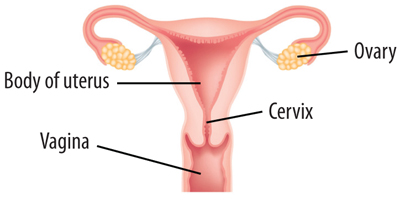 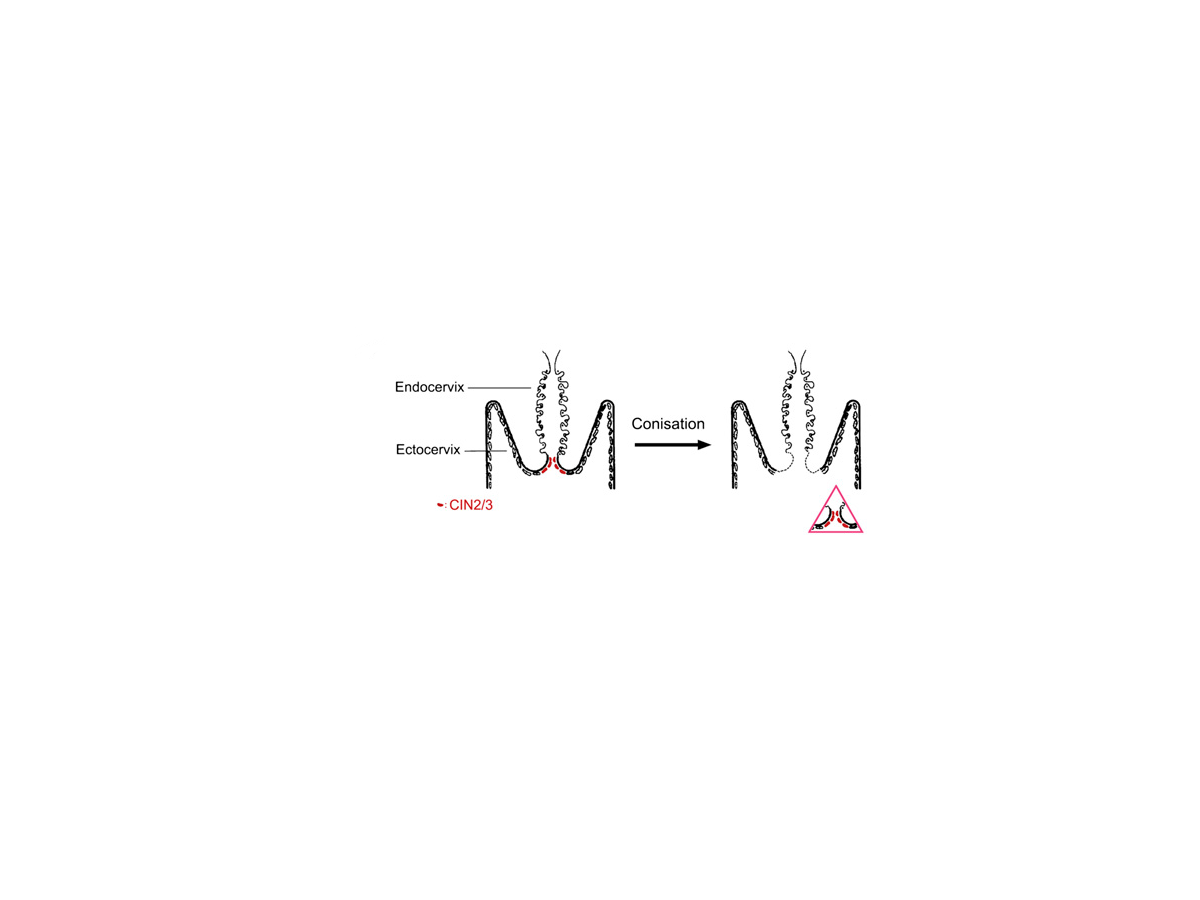 Surgery
Chemotherapy
Radiation
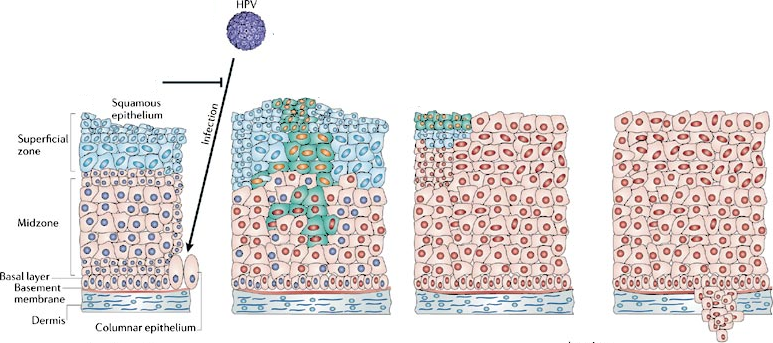 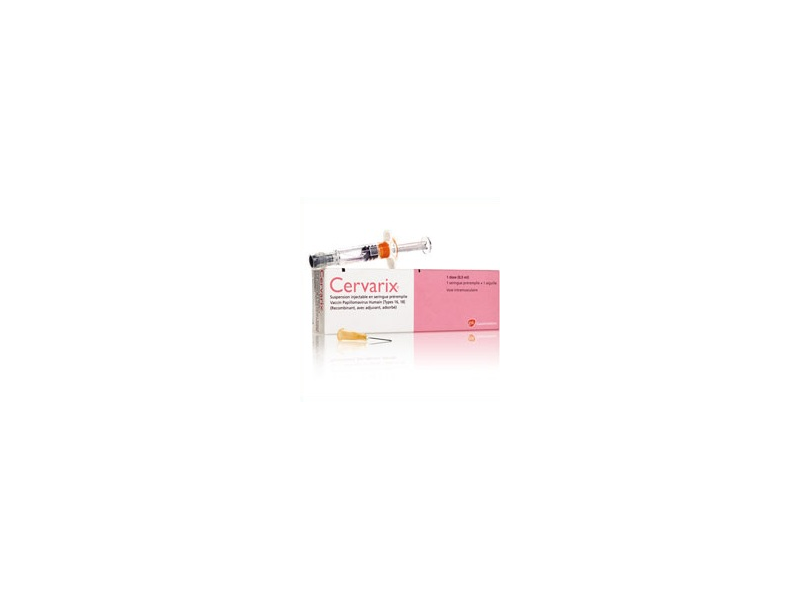 Normal cervix
LSIL
HSIL
Invasive cancer
15 years
E6 and E7 oncoproteins
 E6 and E7 oncoproteins
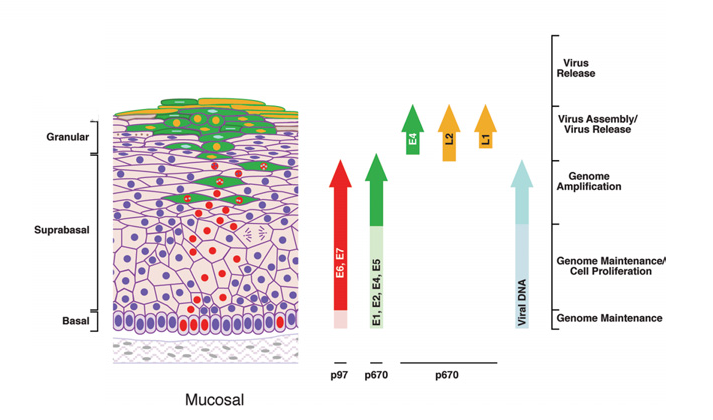 Doorbar, J. Molecular biology of human papillomavirus infection and cervical cancer. Clinical Science. 2006. 110, 525–541
E6 and E7 oncoproteins
 E6 and E7 oncoproteins
E6 and E7 oncoproteins : 

 interesting targets 
 appropriate for                 siRNA therapy
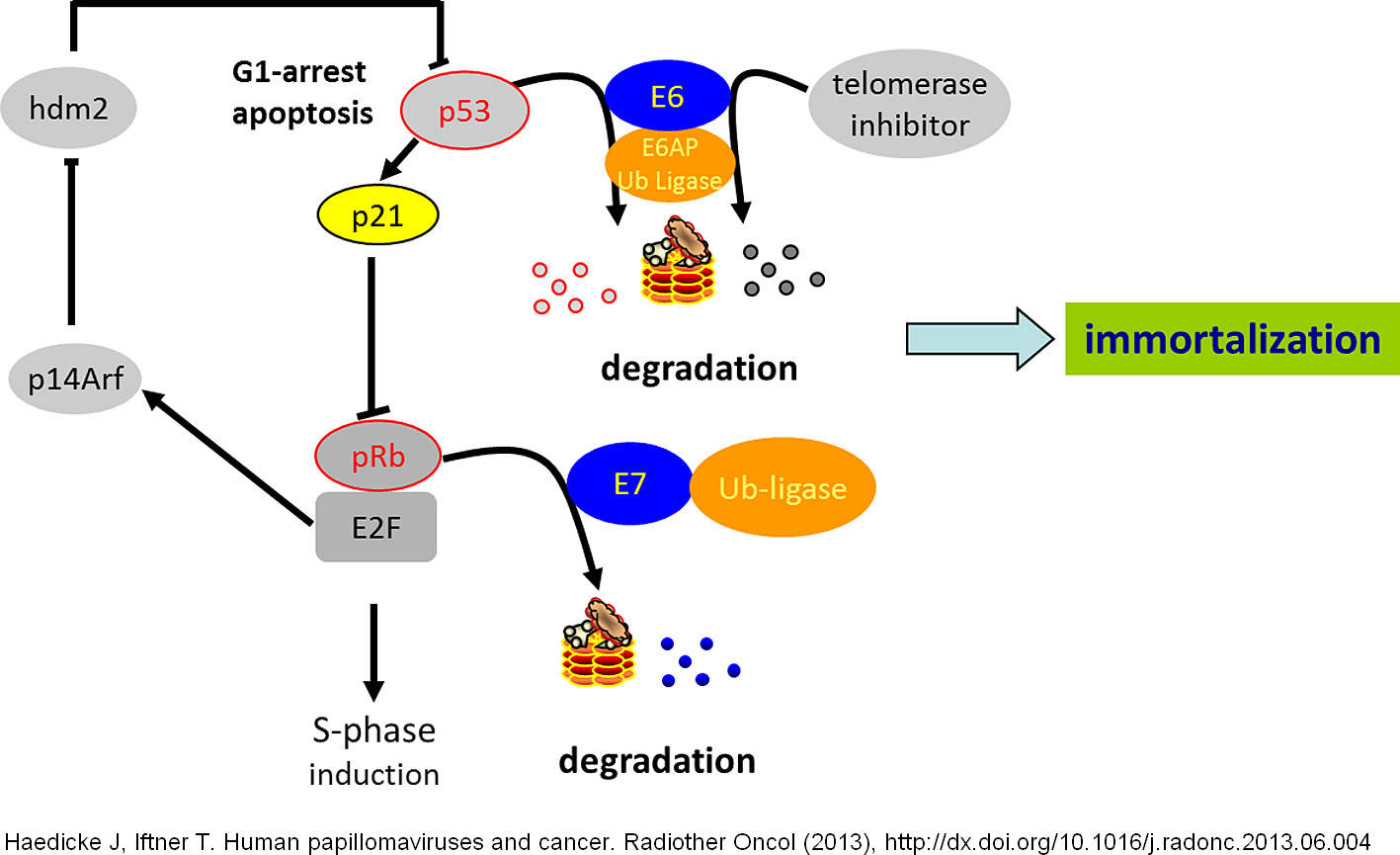 Strategy
 siRNA anti-E6
 siRNA anti-E7
 siRNA anti-E6 + siRNA anti-E7
siRNA
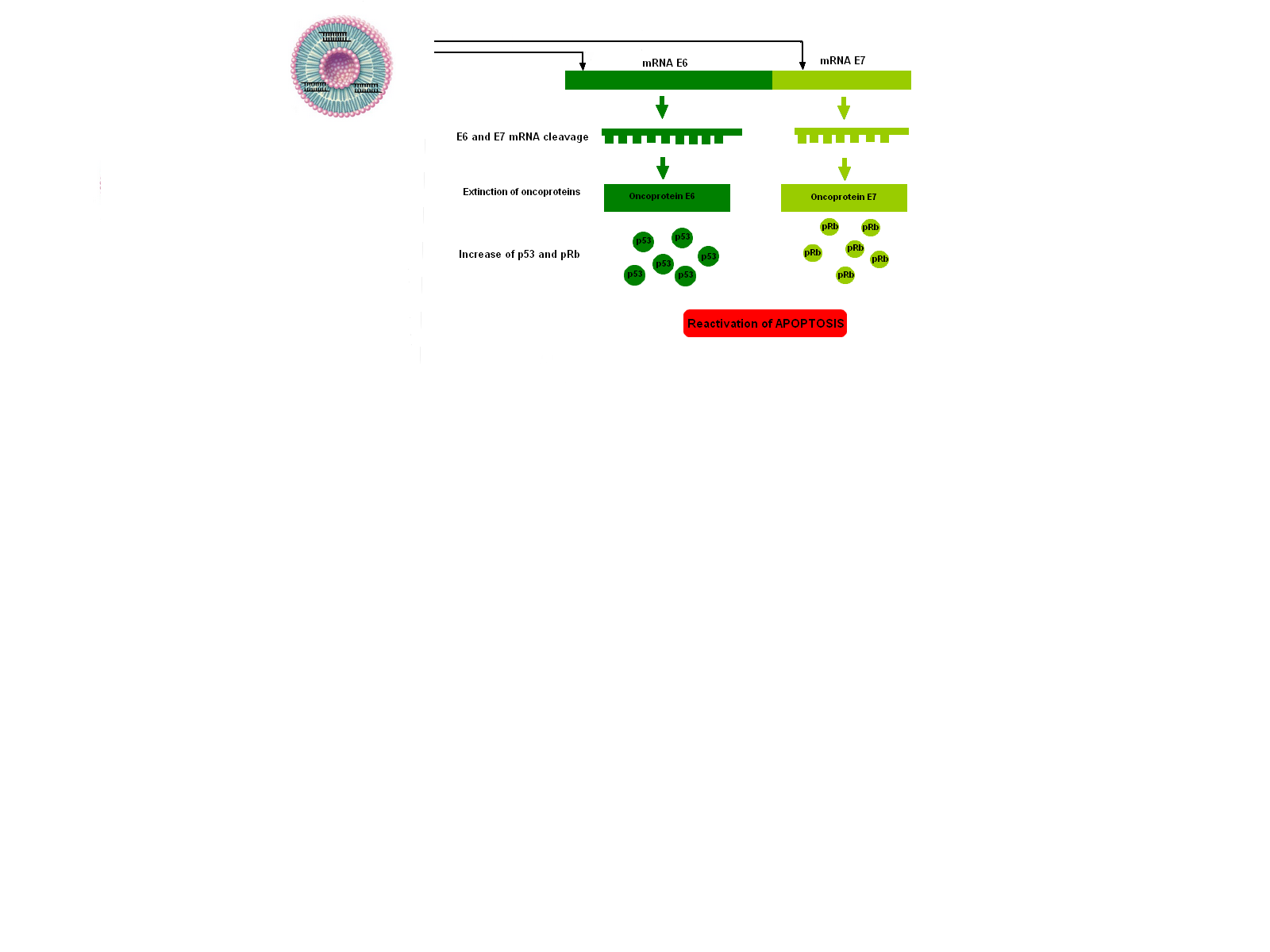 Validation of siRNA anti-E6/E7 efficiency
 Evaluate different siRNA combinations with Oligofectamine® in order to induce apoptosis on CaSki cells (HPV16 + cells)
Transfection time: 3 days
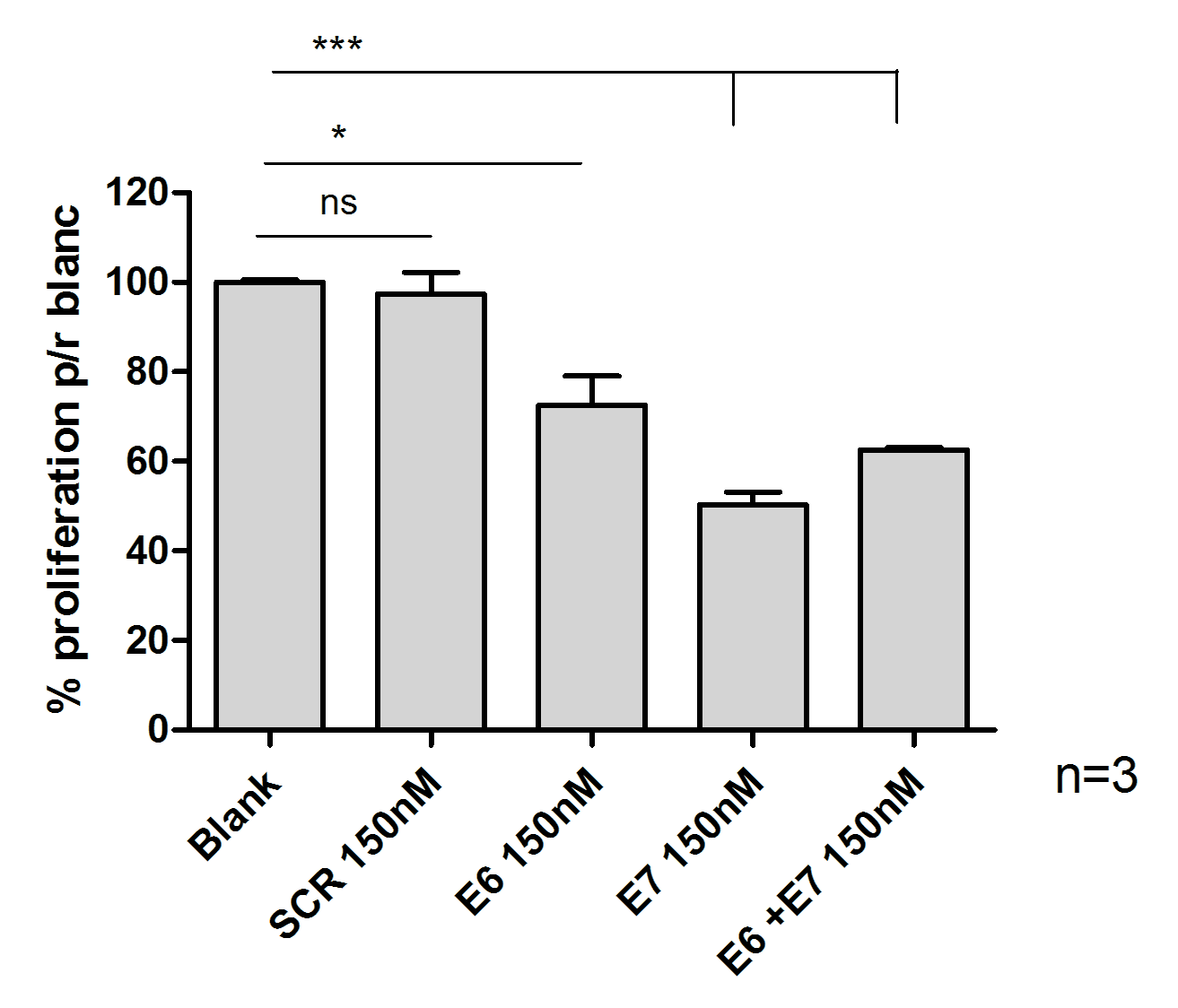 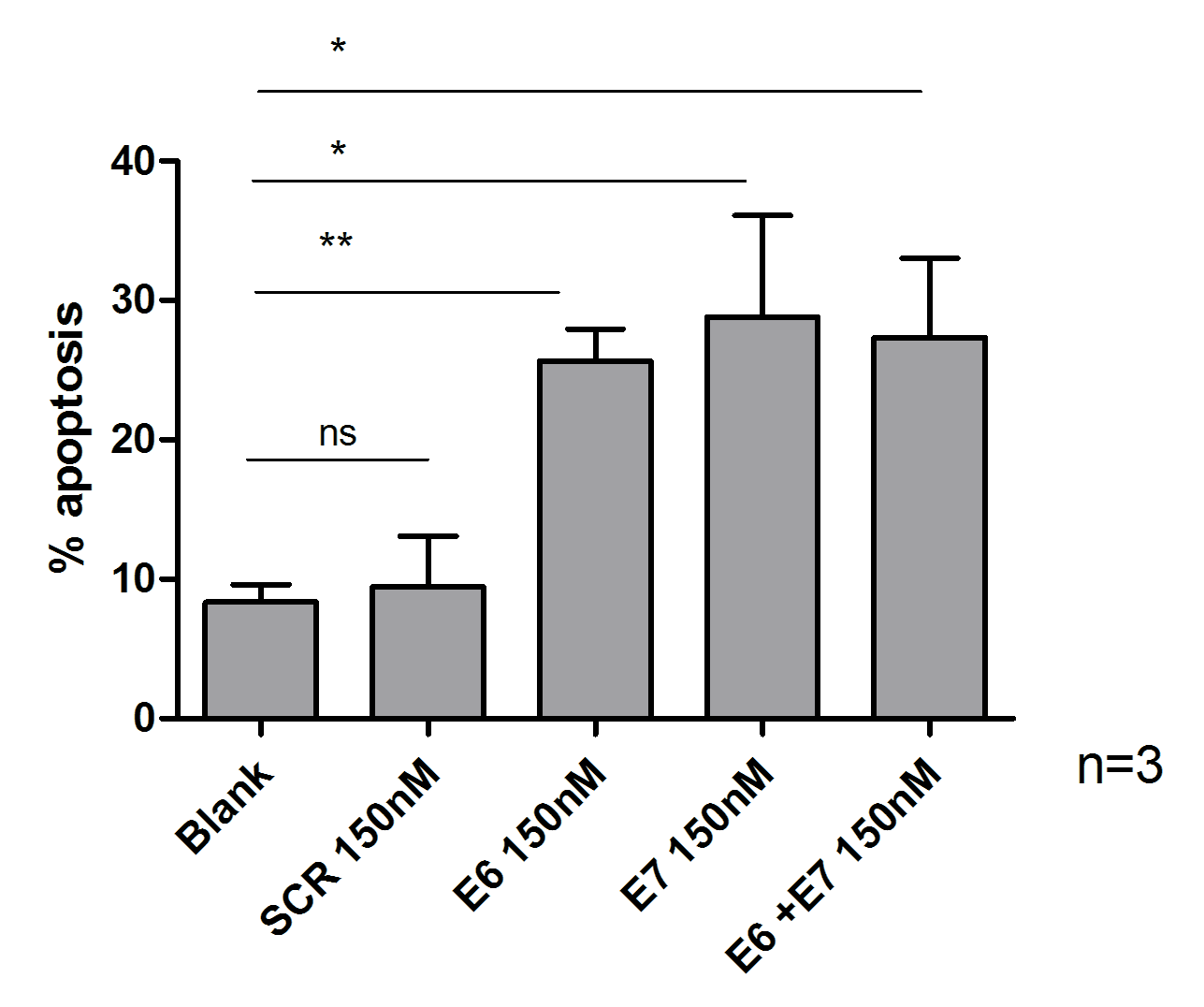 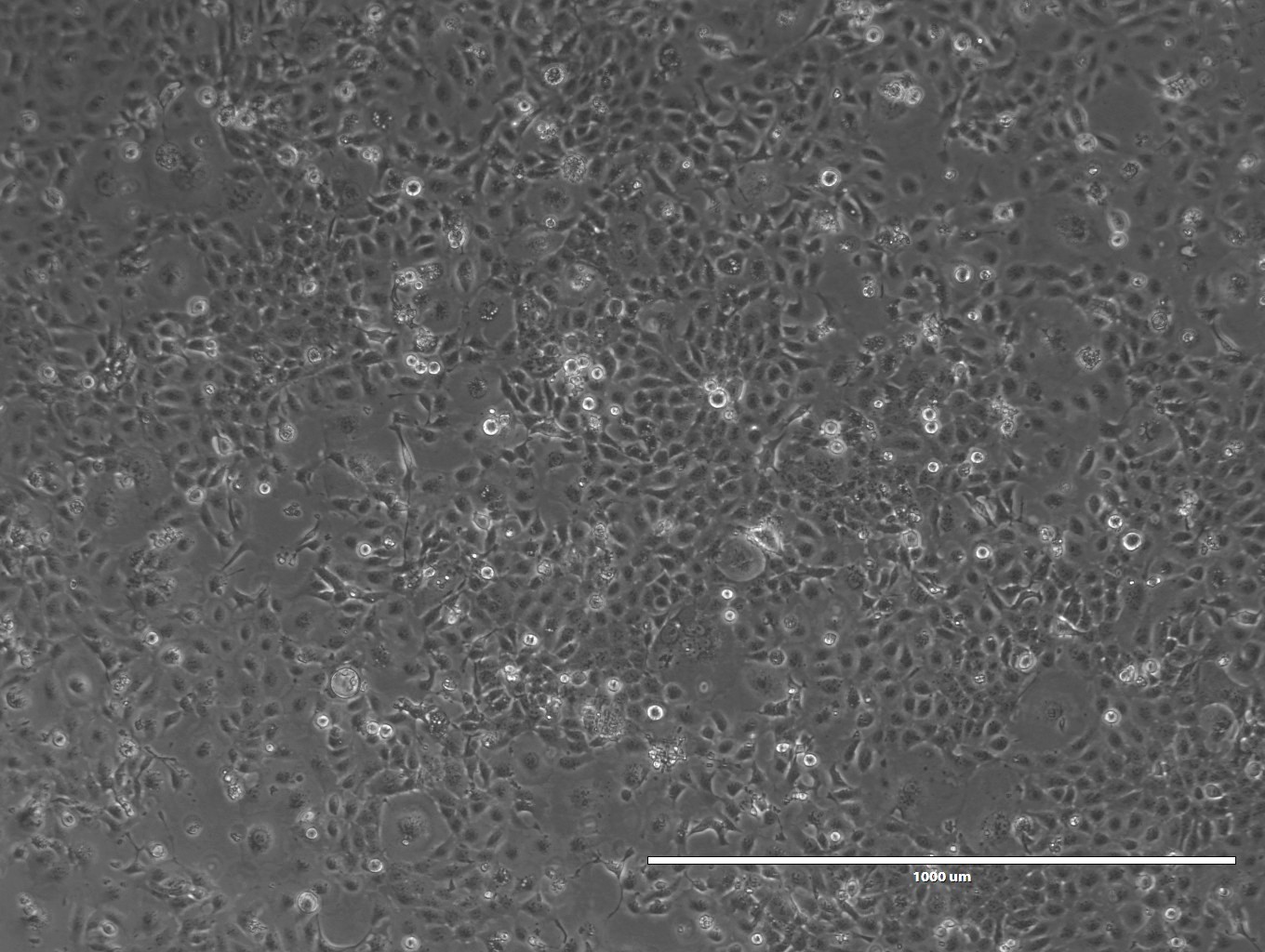 SCR
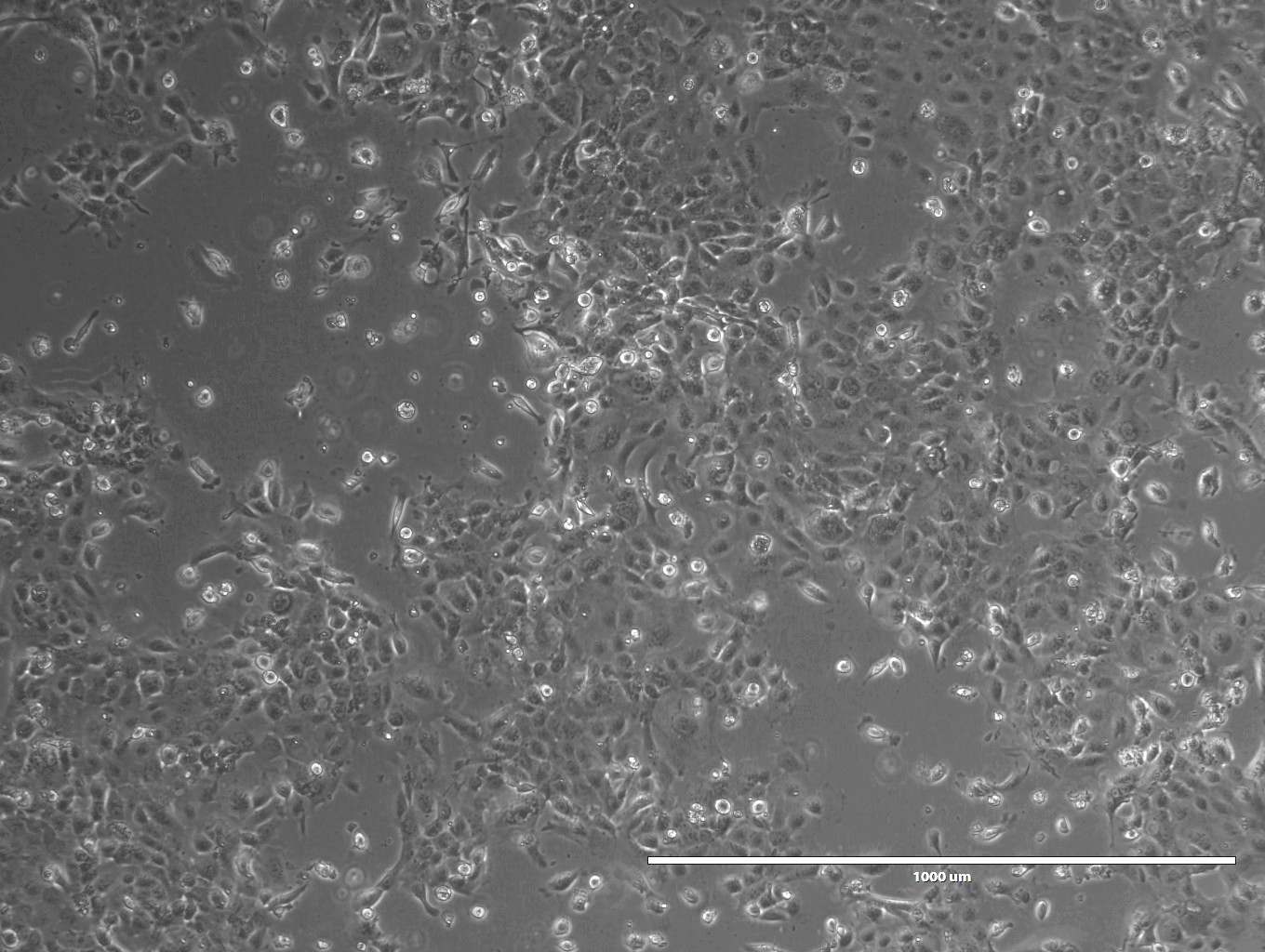 E7
Objectives
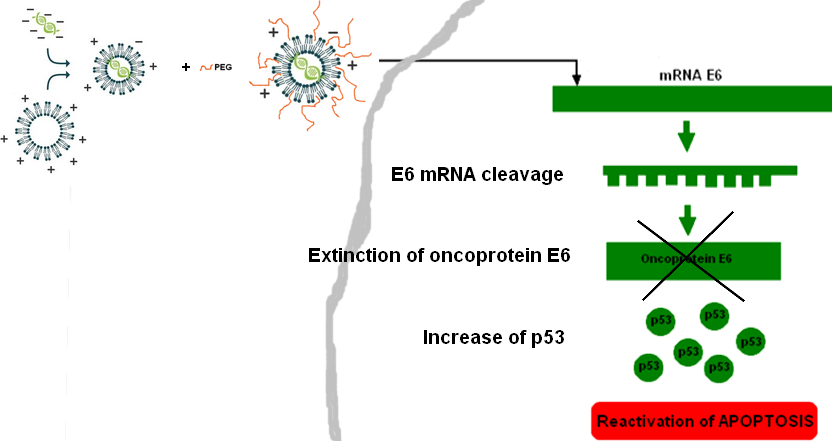 Cationic lipid: DOTAP
Cholesterol
Fusogenic lipid: DOPE

DOTAP/Chol/DOPE
1/0,75/0,5

+ siRNA E6 100nM

N/P  ratio = 2,5
Objectives
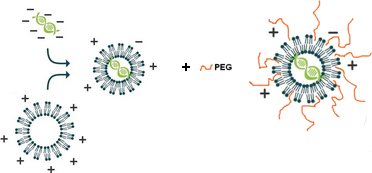 Vaginal route
Low drug doses
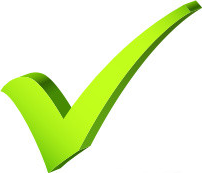 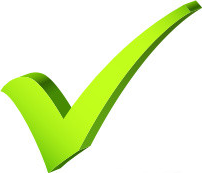 Site specific delivery
Low systemic side effects
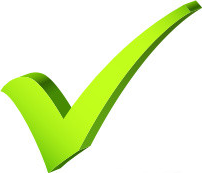 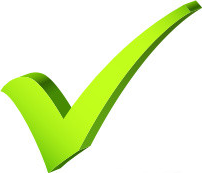 Circumvention of first-pass hepatic clearance
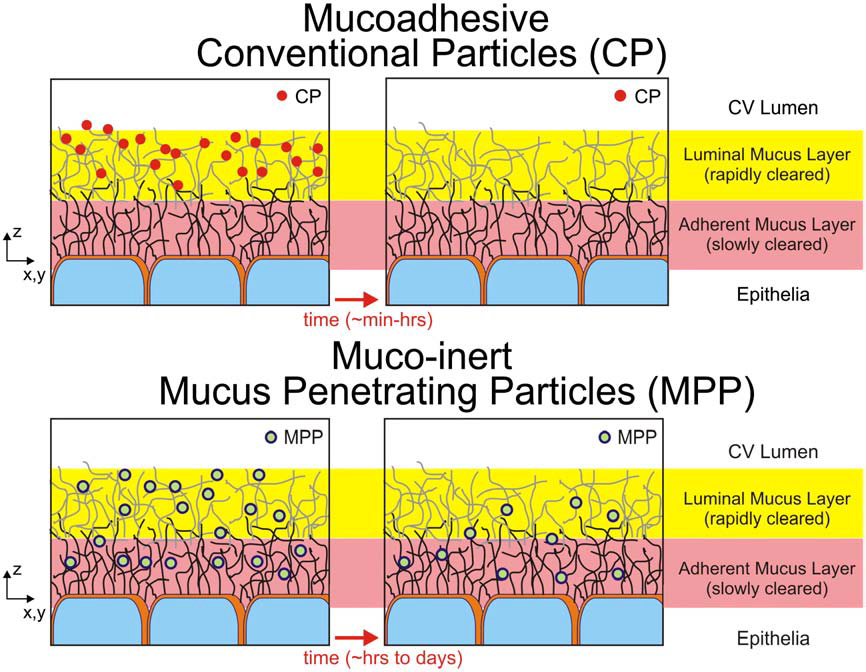 MPP
Avoid electrostatic adhesive interaction
Avoid hydrophobic entrapment

Uncharged hydrophilic polymer
DSPE-PEG 750 and DSPE-PEG 2000
S.K. Lai et al. / Advanced Drug Delivery Reviews 61 (2009) 158–171
Objectives
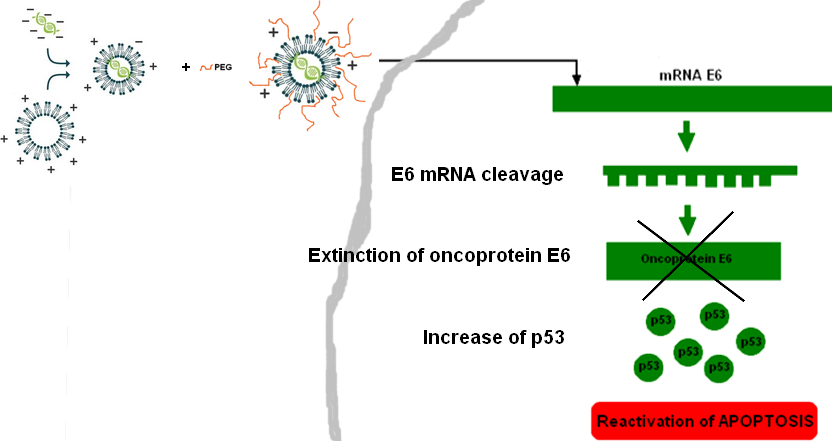 4)   Western Blot
Physicochemical assays
	- Z-average size - PdI
	- Zeta potential
	- Percentage of encapsulation
3)   qRT-PCR
- Flow cytometry
	- Confocal microscopy
General methods
Lipoplexes formulation
siRNA (100nM)
10%
30%     
50%
or
+
+

Lipoplexes (N/P 2,5)
Liposome
DSPE-PEG 2000
DSPE-PEG 750
Flow cytometry / Confocal microscopy
qRT-PCR /
Western Blot
In vitro assays
Transfection
Seeded CaSki cells in 6-wells plate
D-1
D 0
D 1
D 2
Physicochemical properties
Size and Zeta potential measurements (Malvern NanoZS)
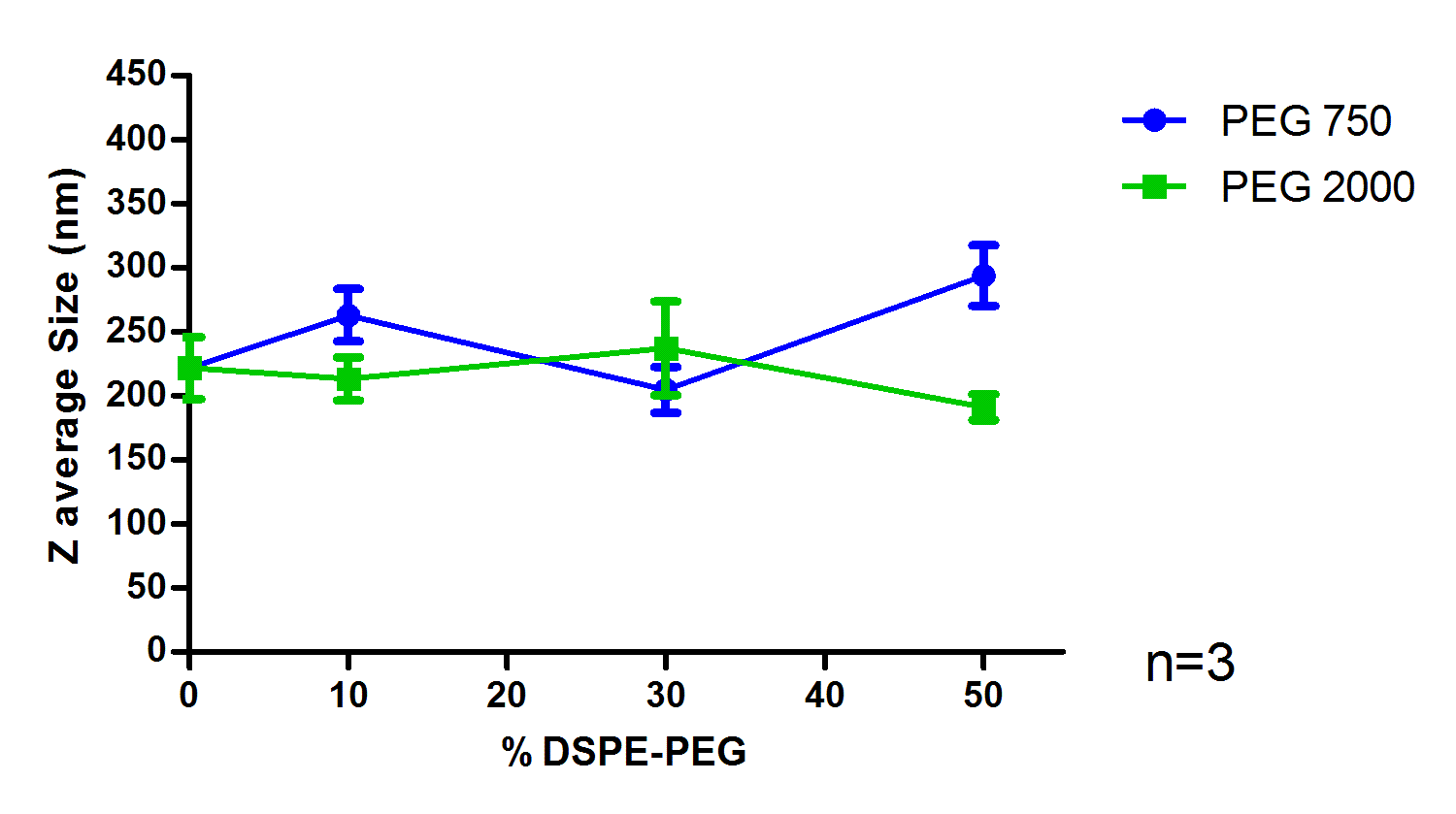 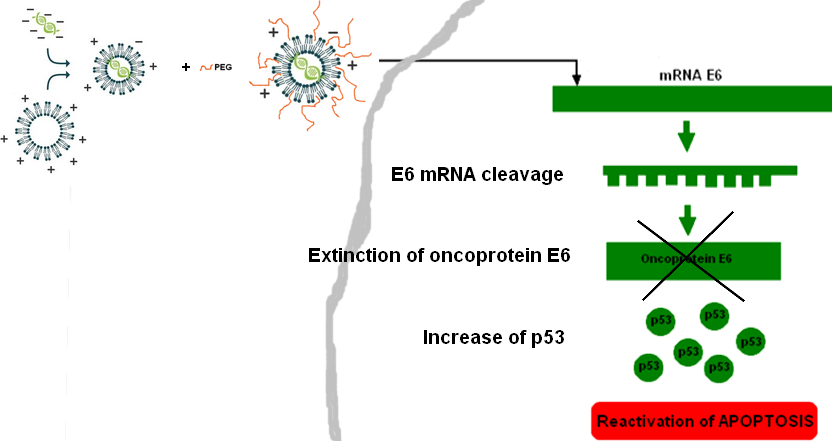 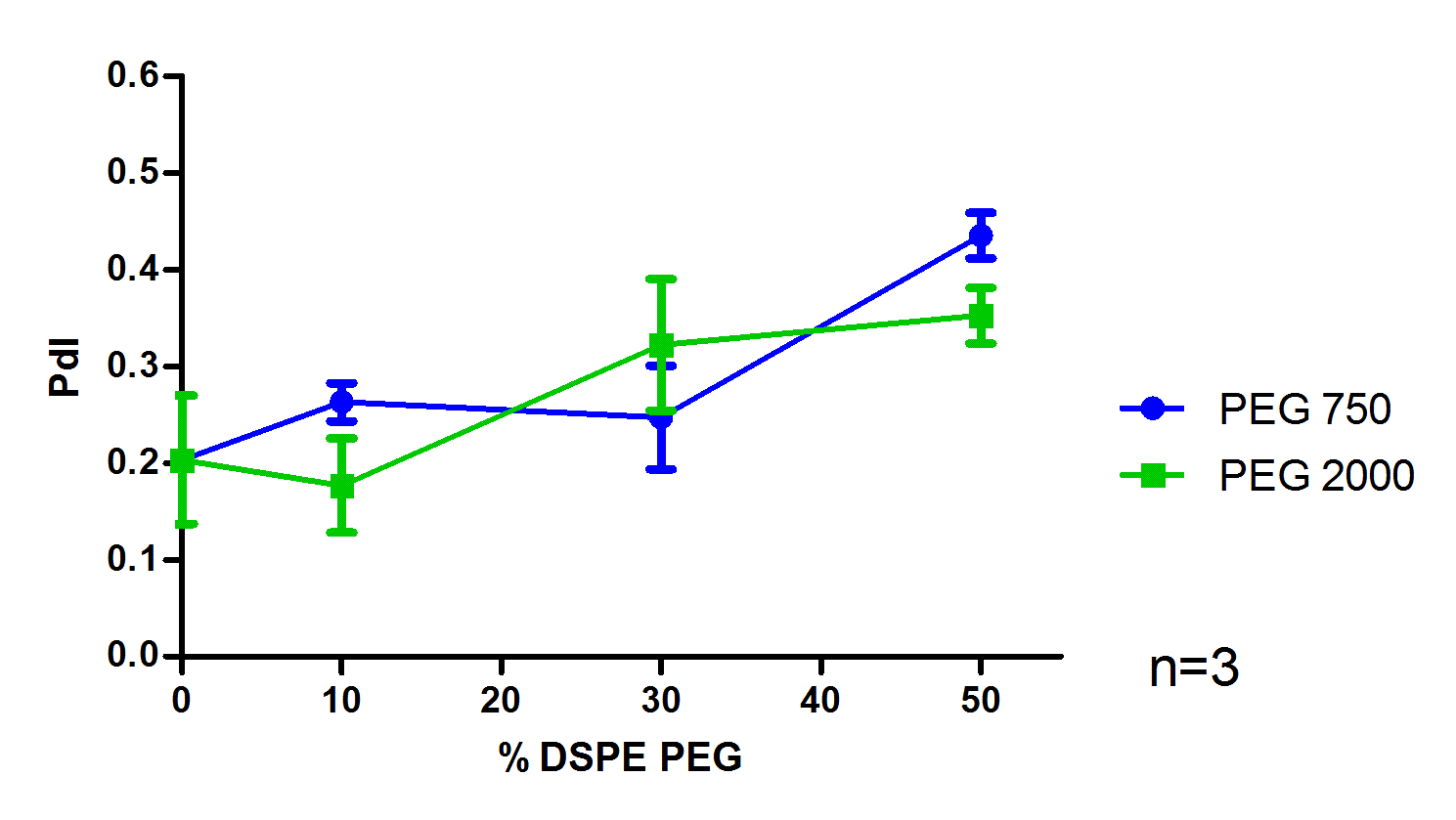 Encapsulation of siRNA onto liposomes 
(Ribogreen®)
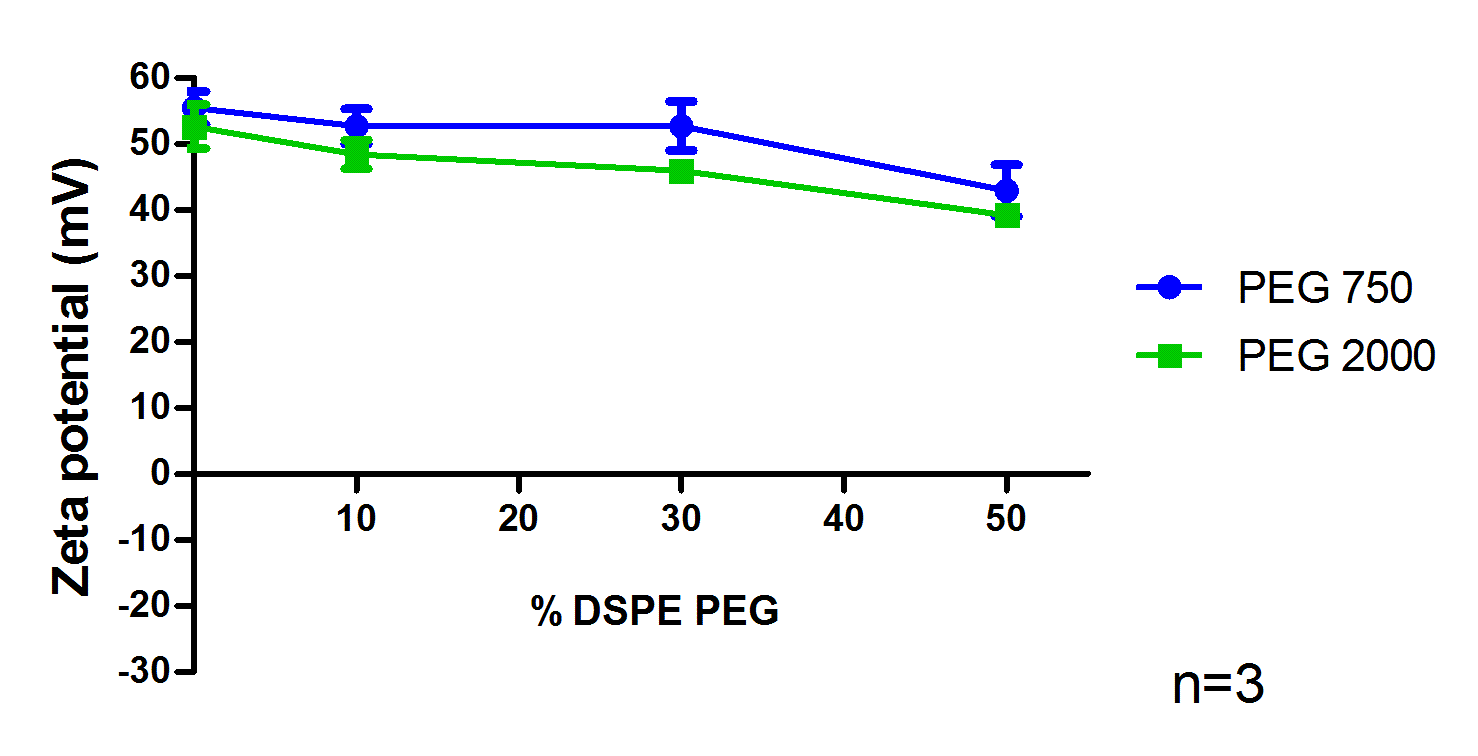 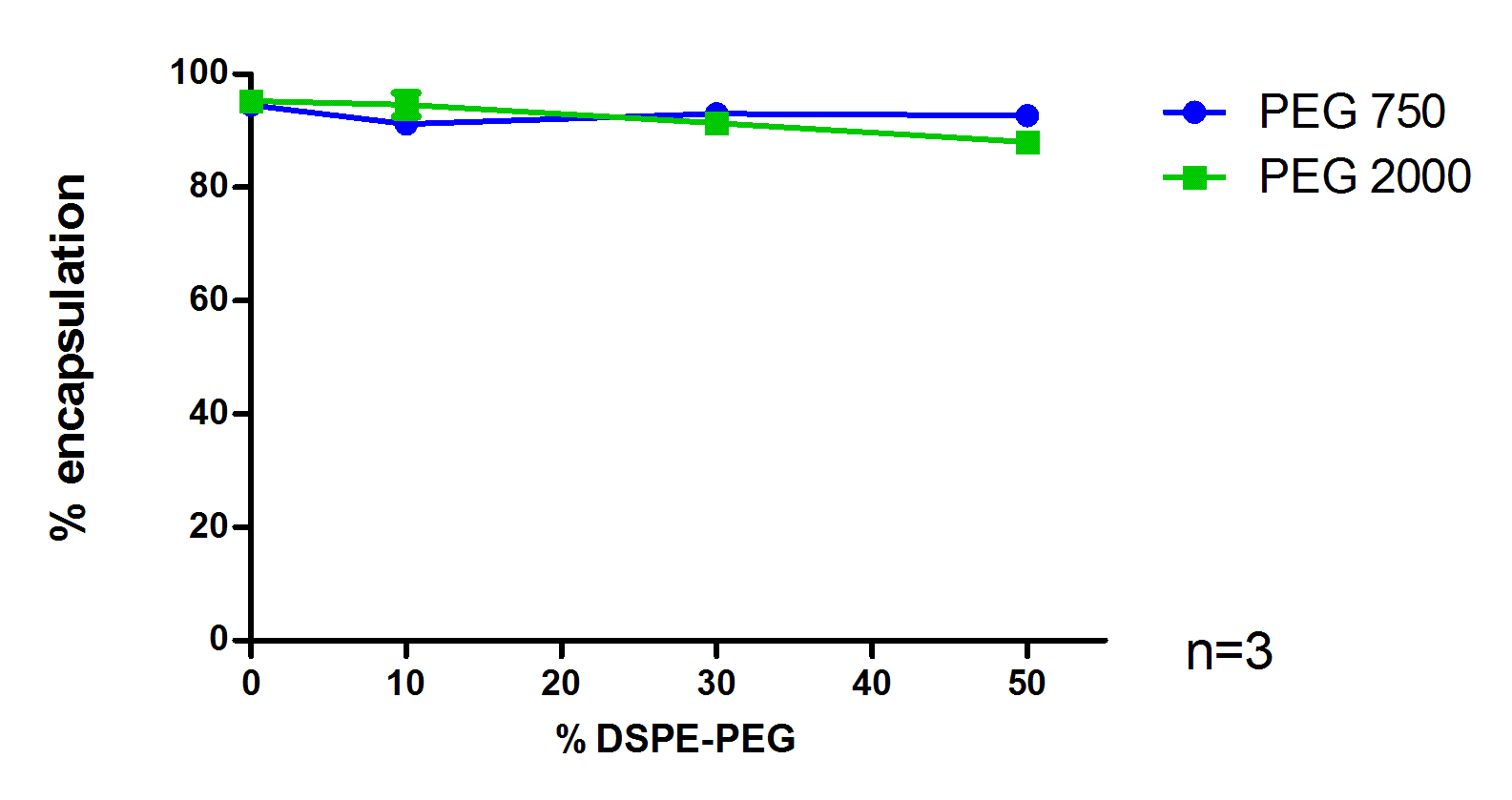 In vitro efficiency
Evaluation of transfection potential by flow cytometry assay (FACS Canto II)
CaSki cells (HPV16 +)

[siRNA-scramble FITC] = 100nM

Oligofectamine® 6µL

Lipoplexes N/P 2,5

n=3
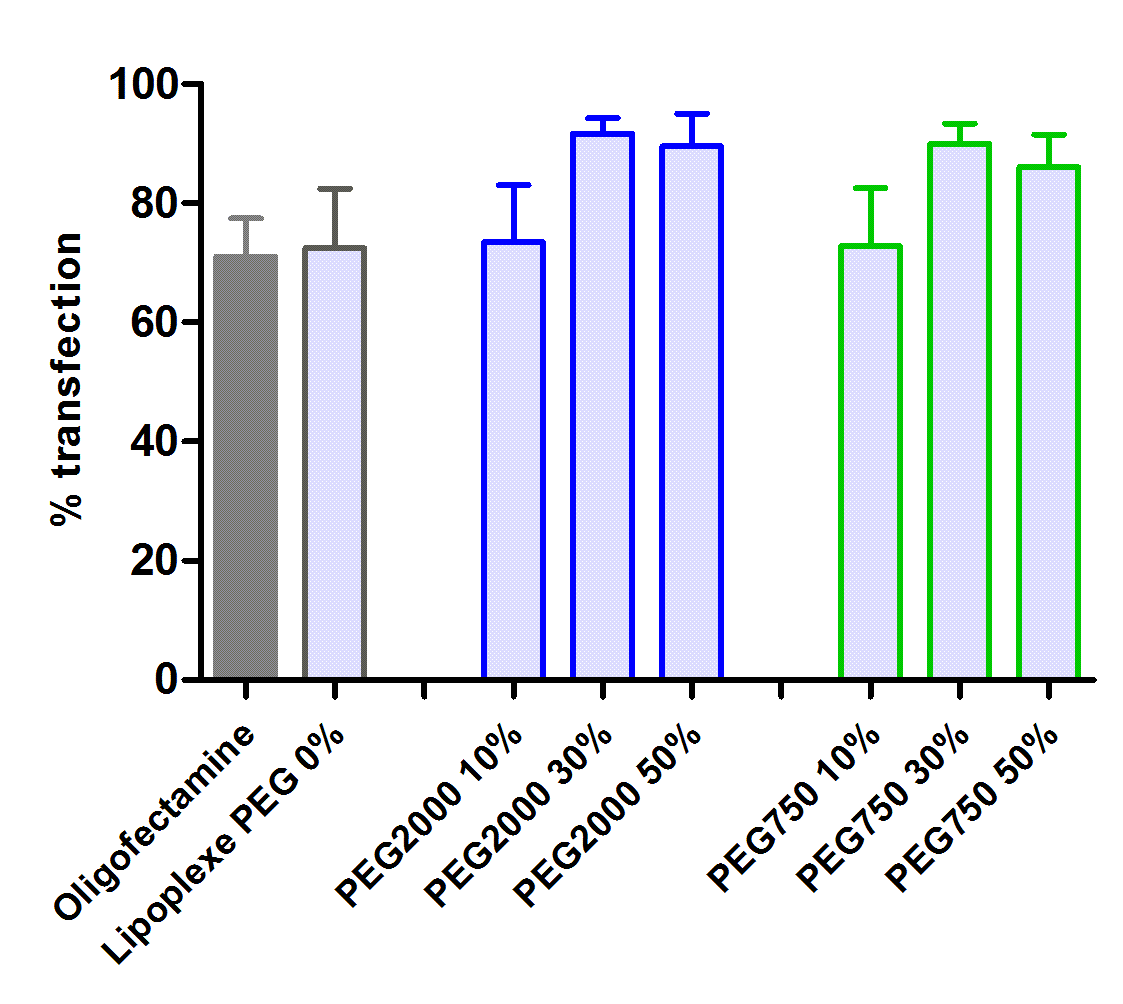 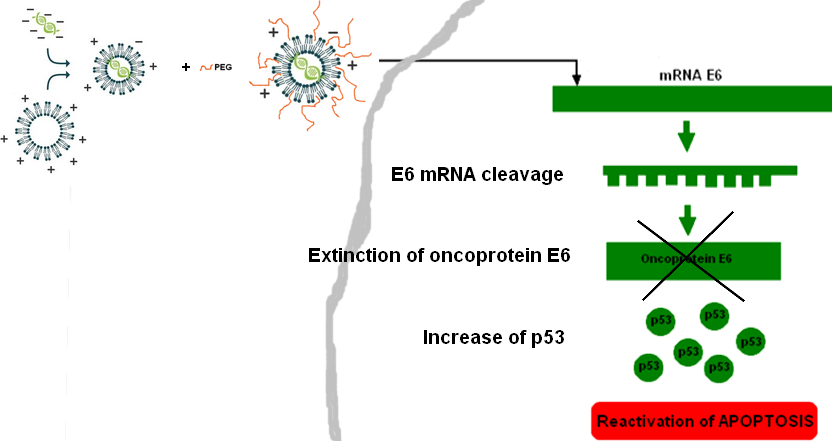 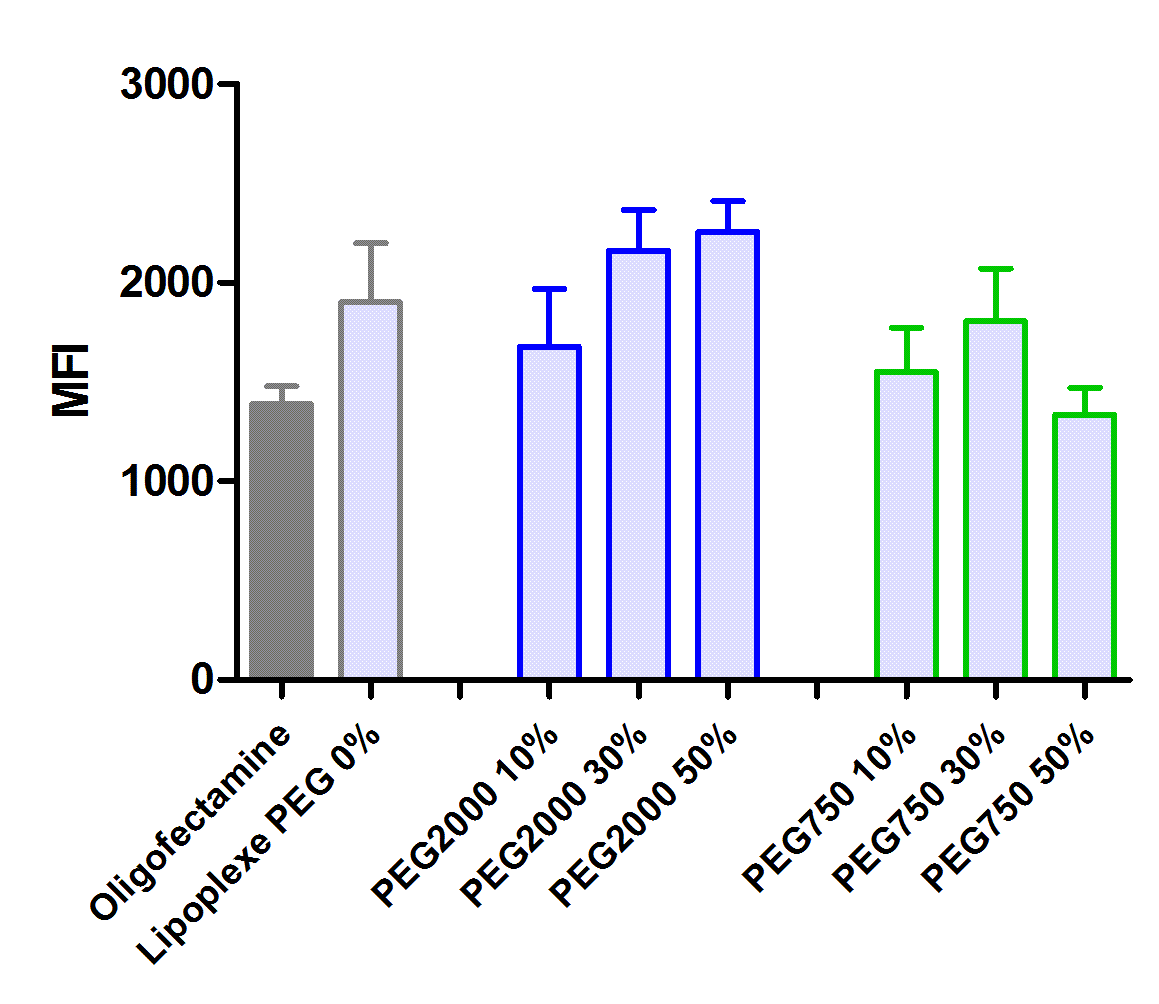 [Speaker Notes: Mettre si seul]
In vitro efficiency
Evaluation of transfection potential by confocal microscopy (Leica SP5)
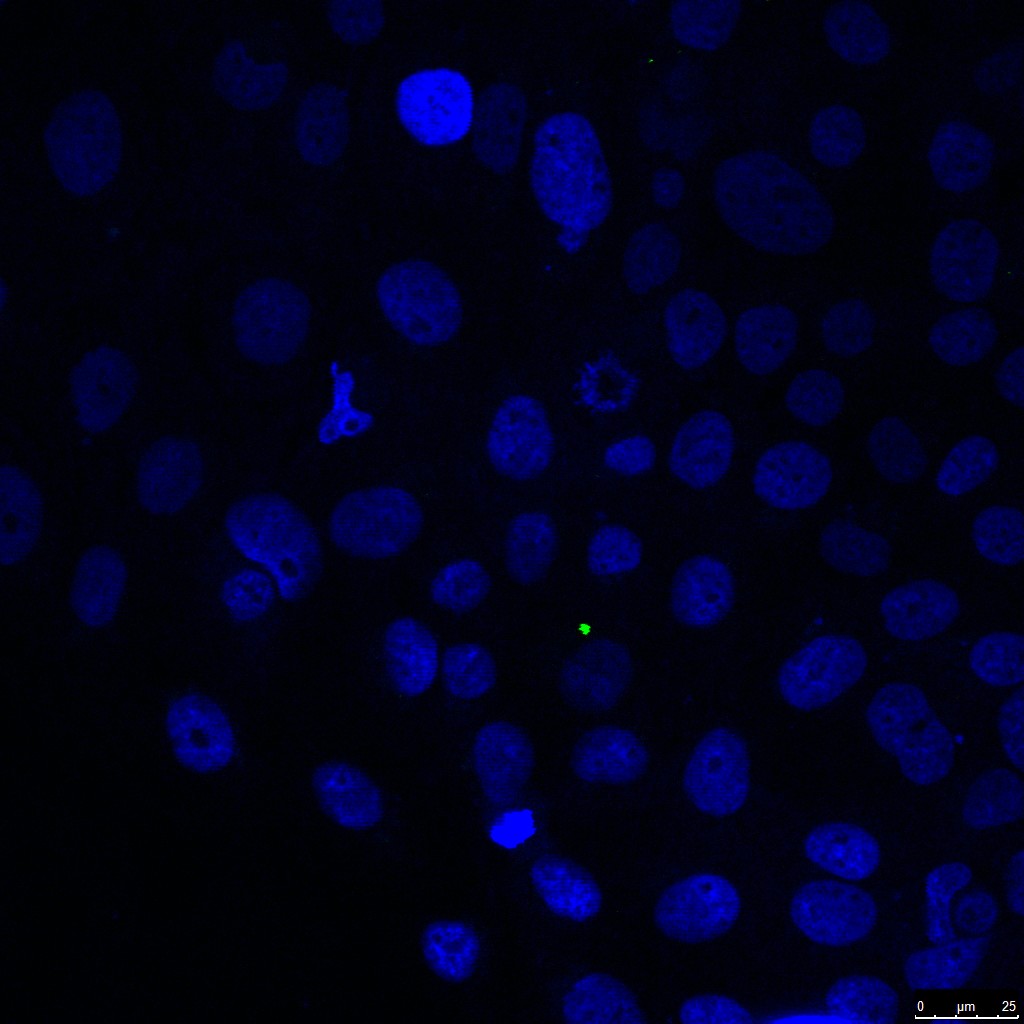 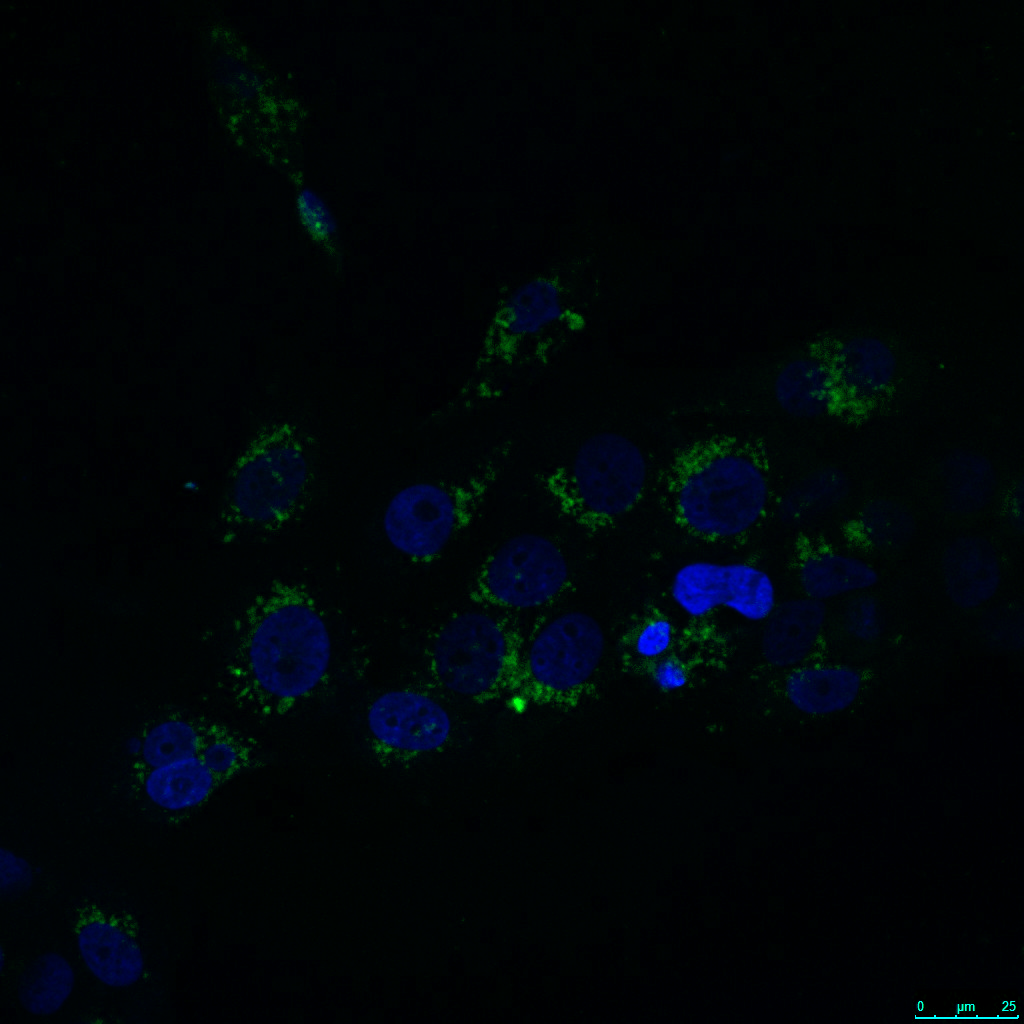 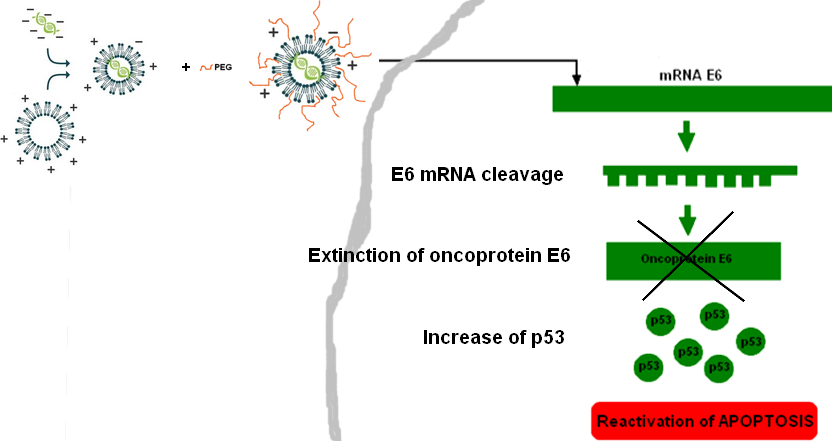 Blue: Nucleus staining with DAPI
Green: siRNA FITC
Objective: 63x 
Pinhole: 309,95
siRNA FITC 100nM
Empty liposome
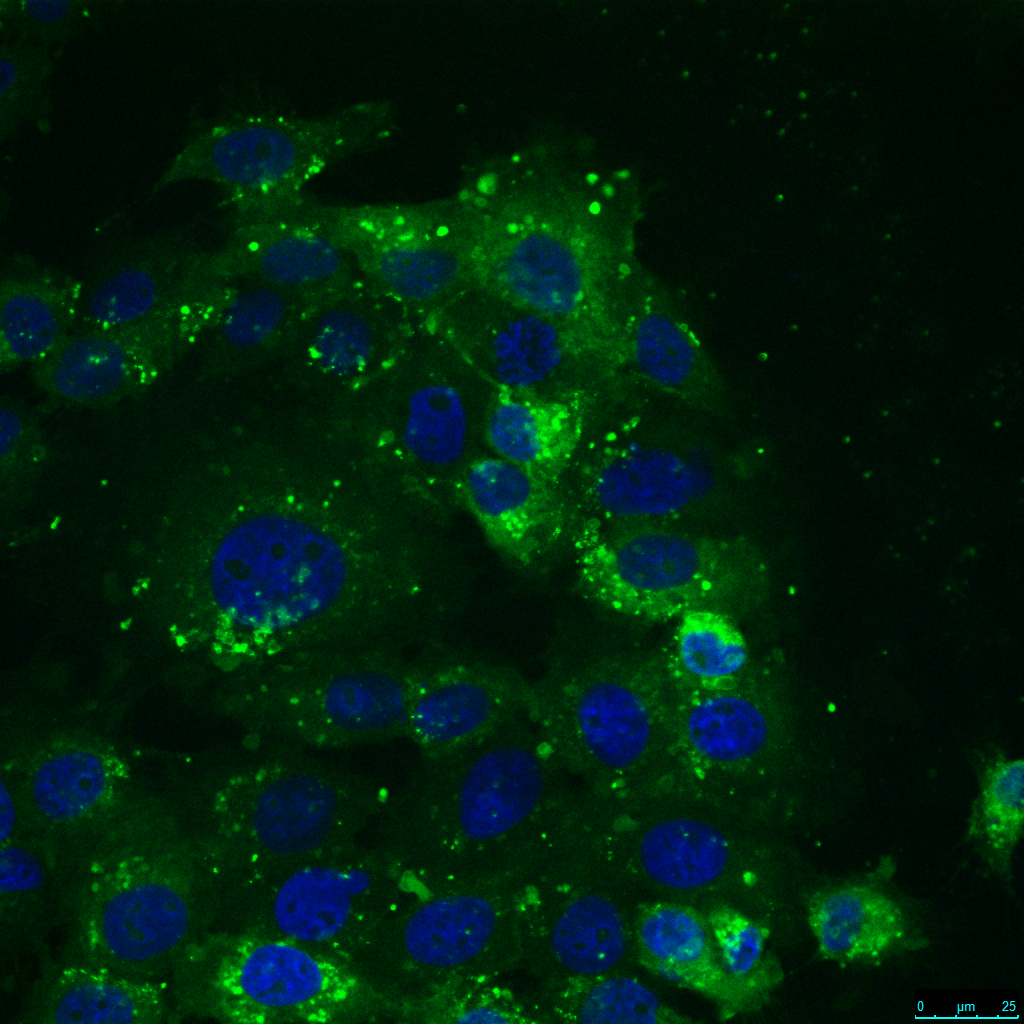 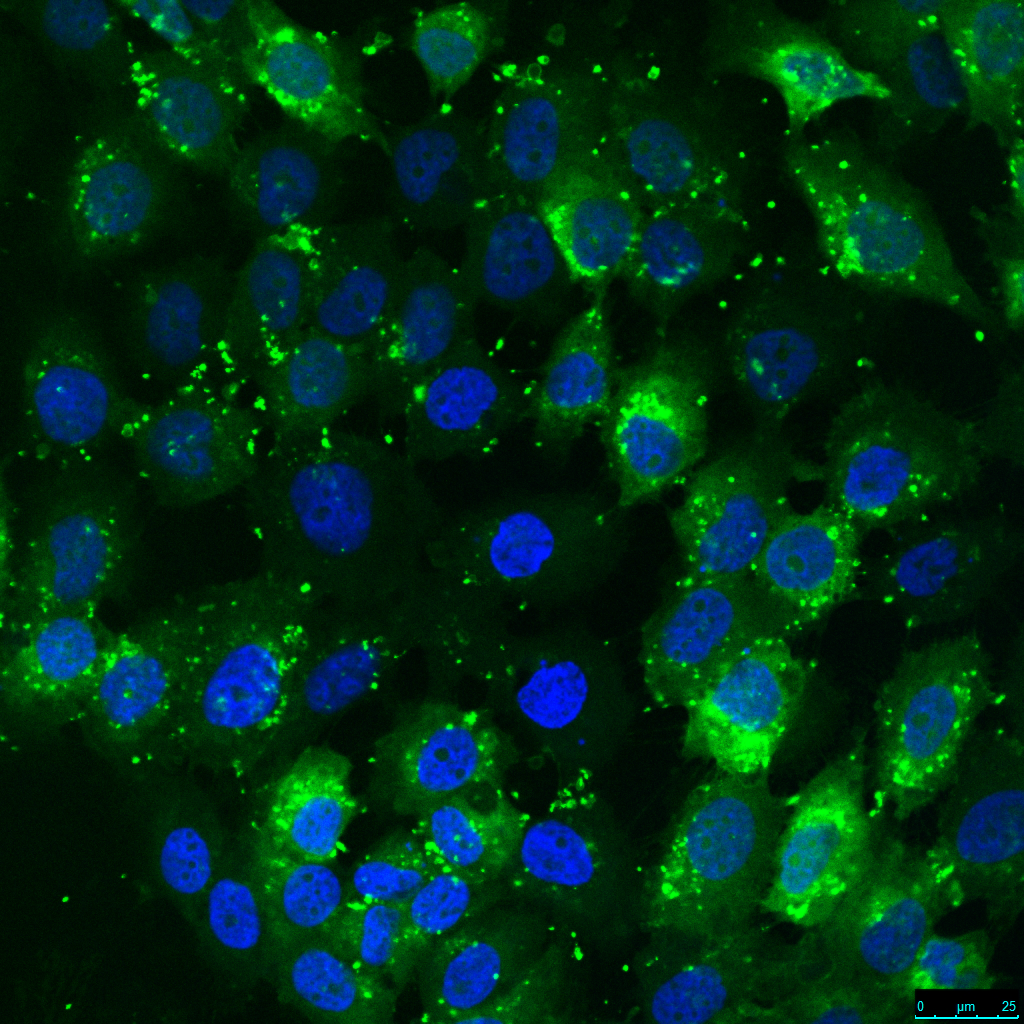 Lipoplexe- siRNA FITC 100nM
Lipoplexe PEG2000 50%- siRNA FITC
[Speaker Notes: Mettre si seul]
In vitro efficiency
Evaluation of releasing potential of siRNA E6 into the cytoplasm by qRT-PCR
CaSki cells (HPV16 +)

[siRNA-scramble and E6] = 100nM

Oligofectamine® 6µL

Lipoplexes N/P 2,5

Normalization: GAPDH primers

n=3
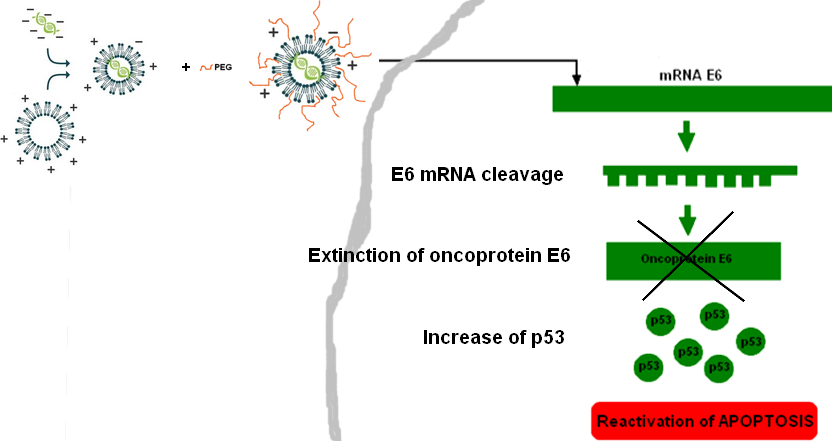 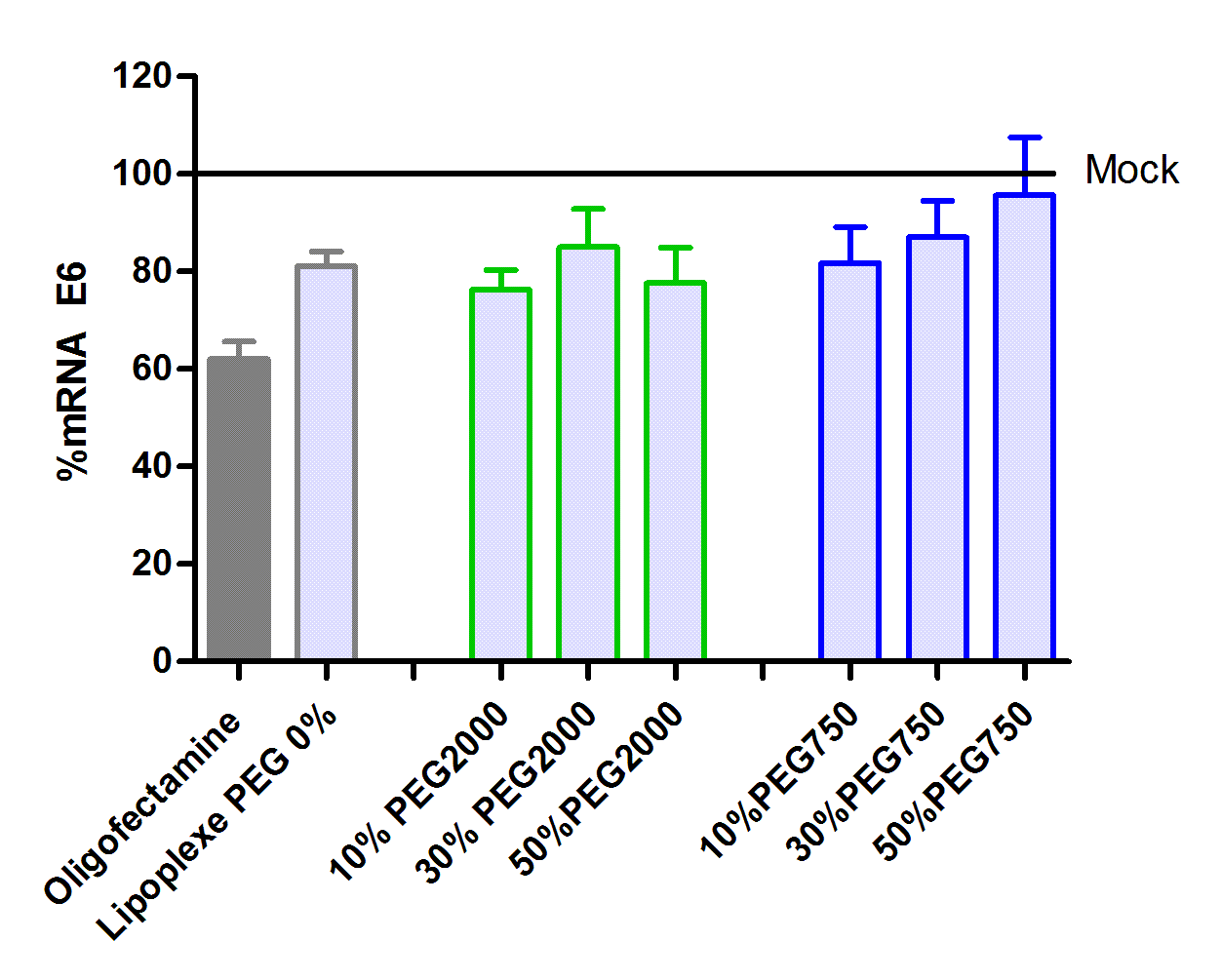 In vitro efficiency
Evaluation of p53 re-expression by Western Blot
CaSki cells (HPV16 +)

[siRNA-scramble and E6] = 100nM

Oligofectamine® 6µL

Lipoplexes N/P 2,5
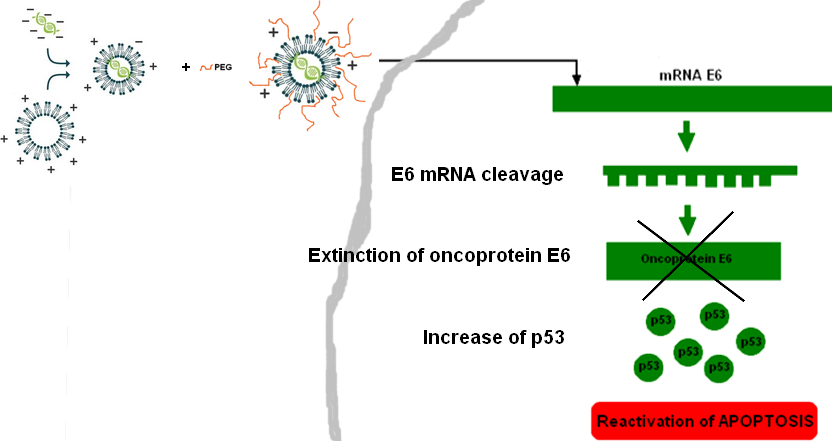 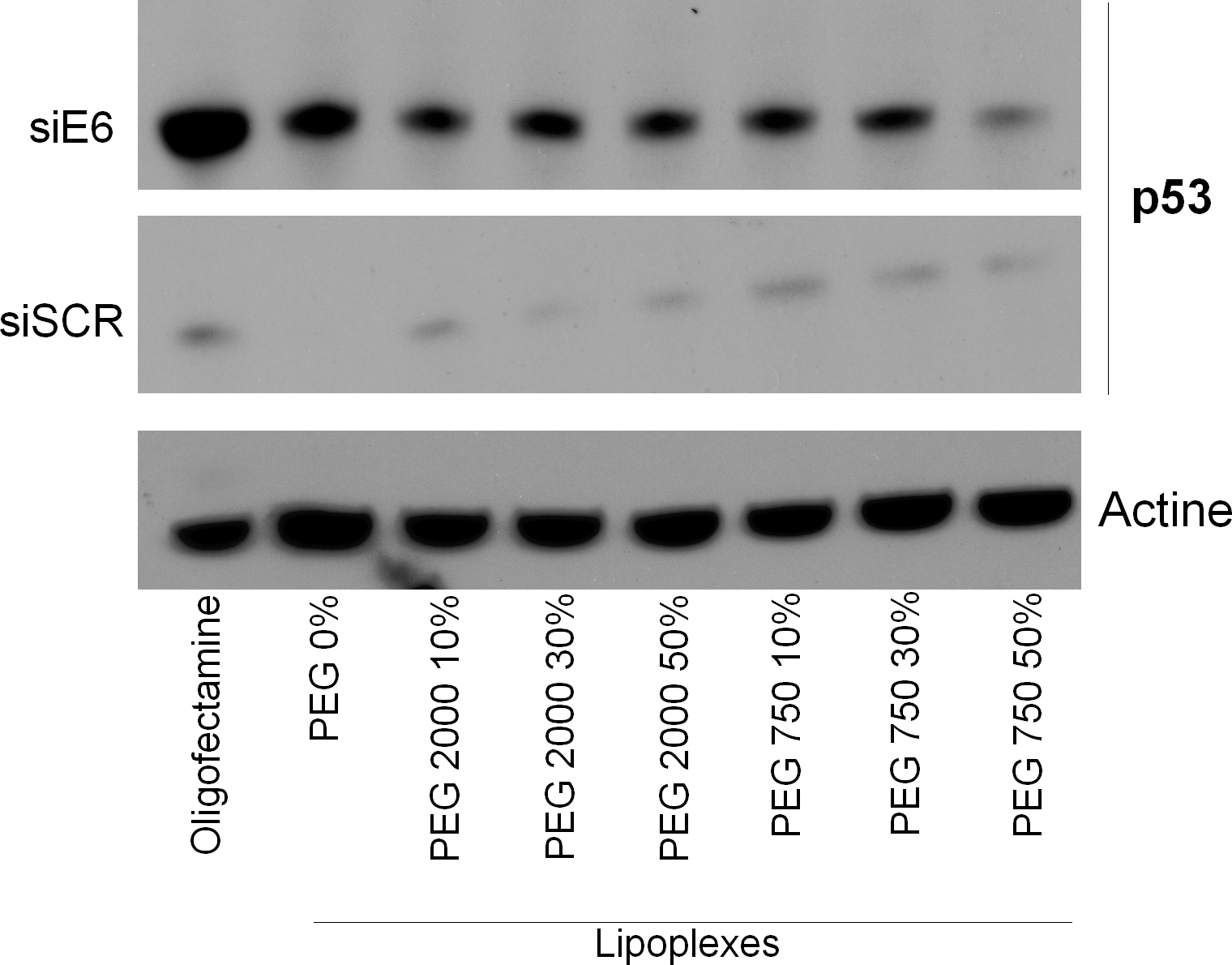 In vitro efficiency
Cytotoxicity assay (WST-1)
CaSki cells (HPV16 +)

[siRNA-scramble] = 100nM

Oligofectamine® 6µL

Lipoplexes N/P 2,5

n=4
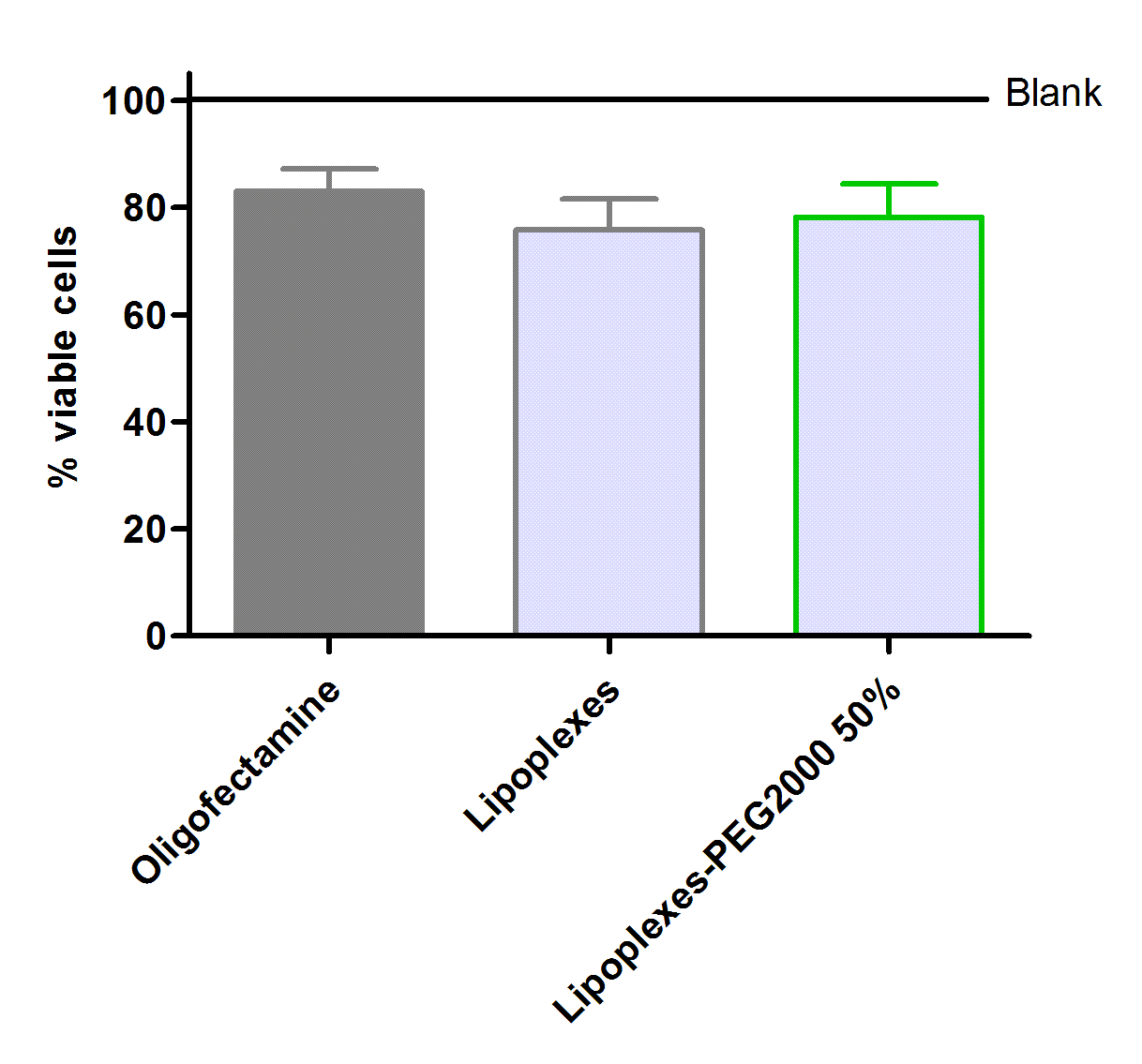 Conclusion
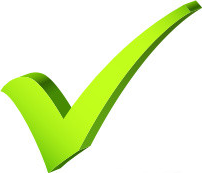 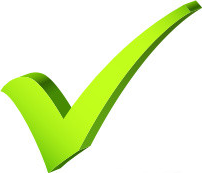 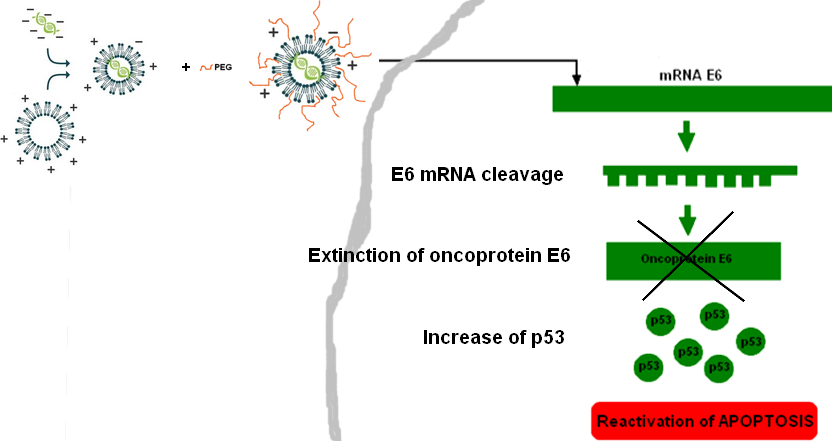 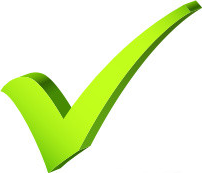 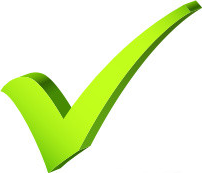 Appropriate physicochemical properties
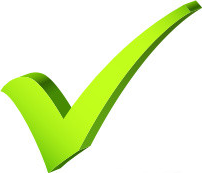 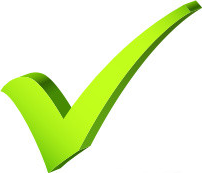 High transfection and MFI
mRNA E6 extinction
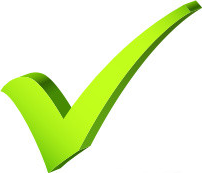 p53 re-expression
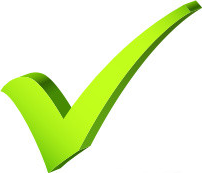 Lechanteur A, Furst T et al, siRNA encapsulation into liposomes for a topical treatment of cervical preneoplastic lesions: promising gene delivery system, 2014, Submitted
Prospects
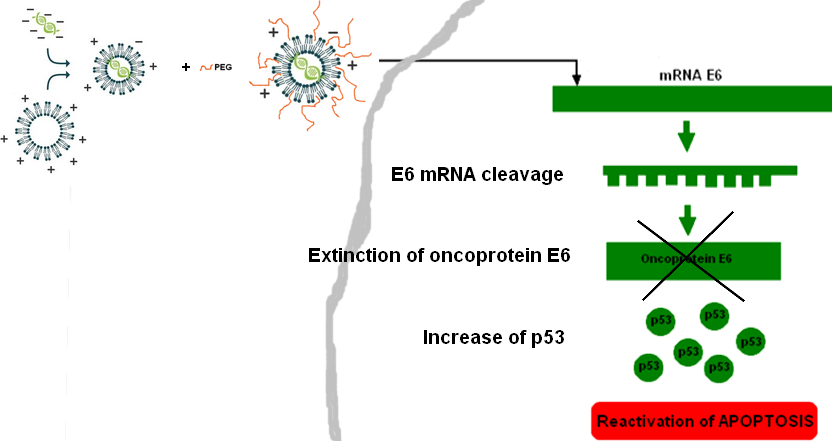 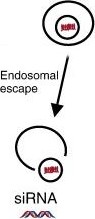  Perform apoptosis and proliferation assay
 Confirm the hypothesis: siRNA are blocked in the endosome by co localization of Alexa546-siRNA and NDB-cholesterol (confocal microscopy) and LysoTracker® probe
 Increase proportion of fusogenic lipid = DOPE
Lechanteur A, Furst T et al, siRNA encapsulation into liposomes for a topical treatment of cervical preneoplastic lesions: promising gene delivery system, 2014, Submitted
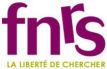 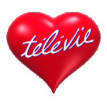 Acknowledgements
Promotors: Géraldine PIEL (LTPB) and Pascale HUBERT (LEP)
Laboratory of Experimental Pathology

DELVENNE Philippe
HUBERT Pascale
HERFS Michael 
DEMOULIN Stéphanie
RONCARATI Patrick
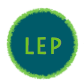 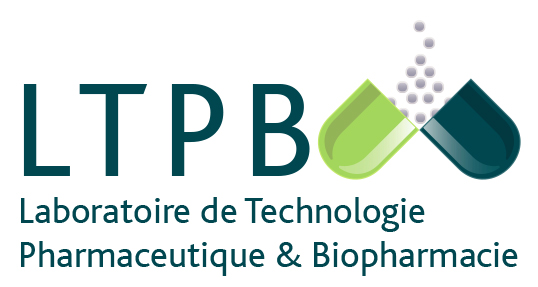 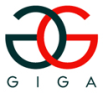 GIGA-Imagerie et Cytométrie de flux

ORMENESE Sandra
STEPHAN Rafaat
EVRARD Brigitte
PIEL Géraldine
FURST Tania
FRERE Antoine
PALAZZO Claudio
ALVAREZ Maria-Luz
University of Angers
KANBER Erdem
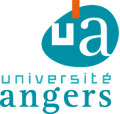 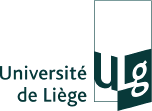 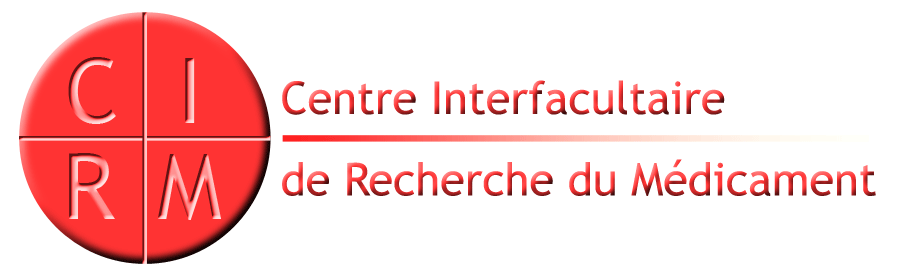